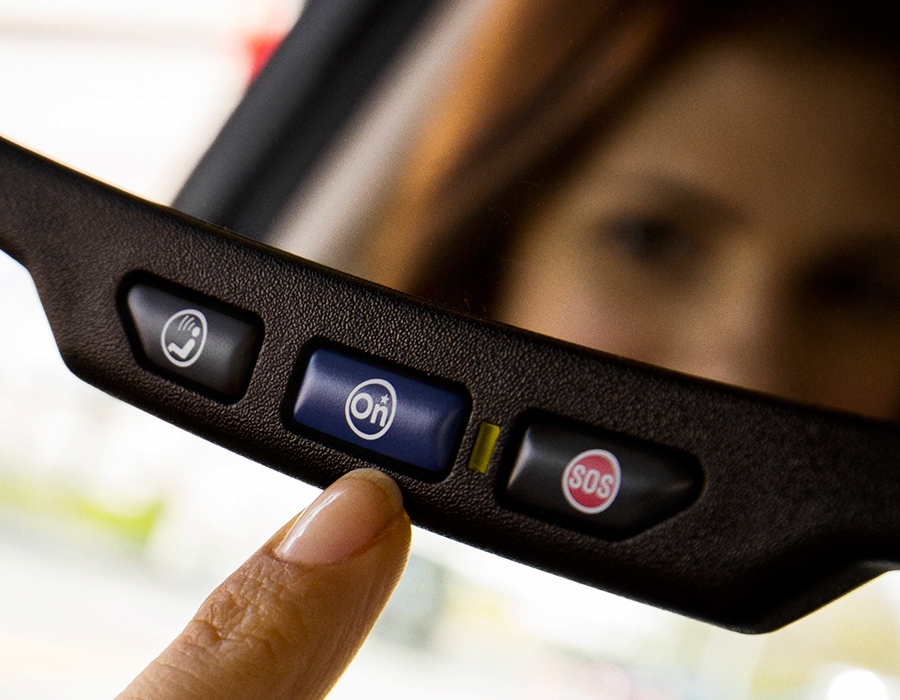 GM Global Connected Customer  Experience and OnStar
OUR MISSION
WE CONNECT CUSTOMERS TO RE-IMAGINED MOBILITY EXPERIENCES THAT PEOPLE LOVE
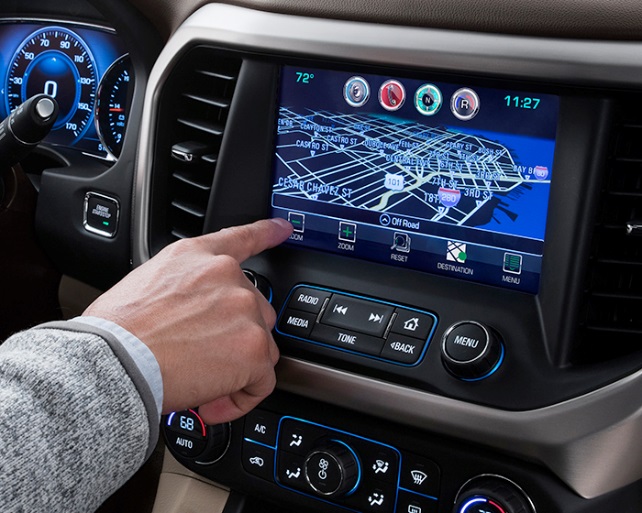 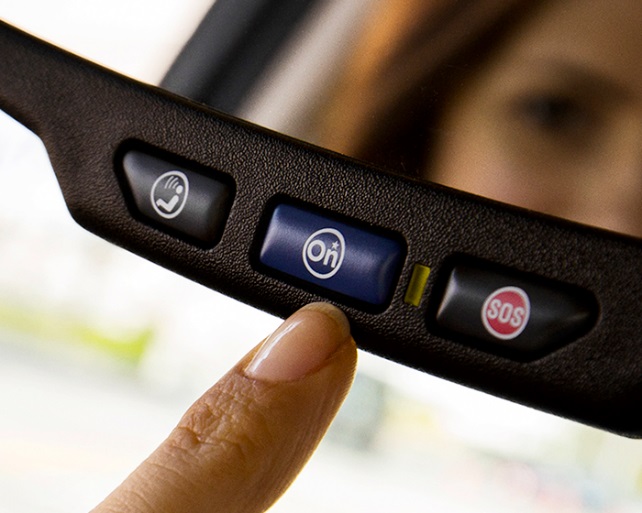 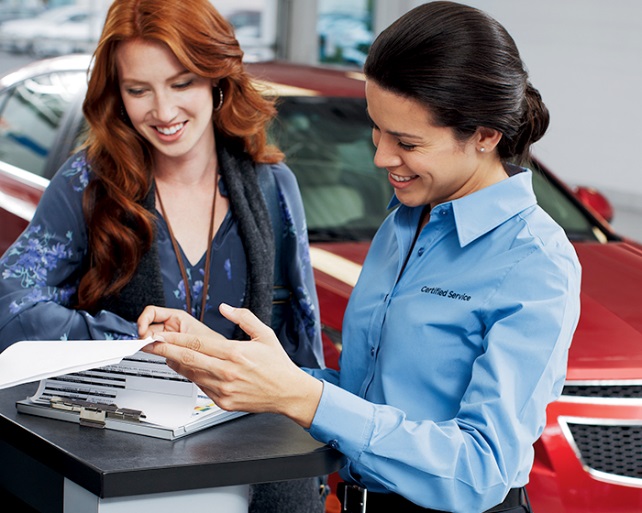 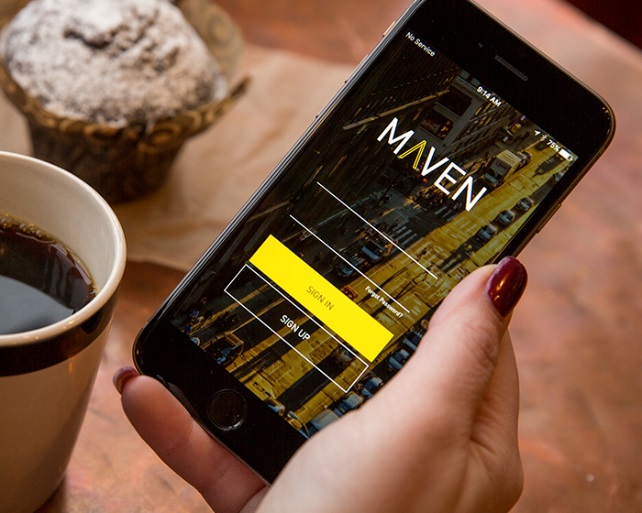 CONNECTED CARS
ONSTAR
CUSTOMER EXPERIENCE
URBAN MOBILITY
From Transactions to Relationships
Increasing Share of Miles
Bringing your digital life to the car
20 years of connecting customers
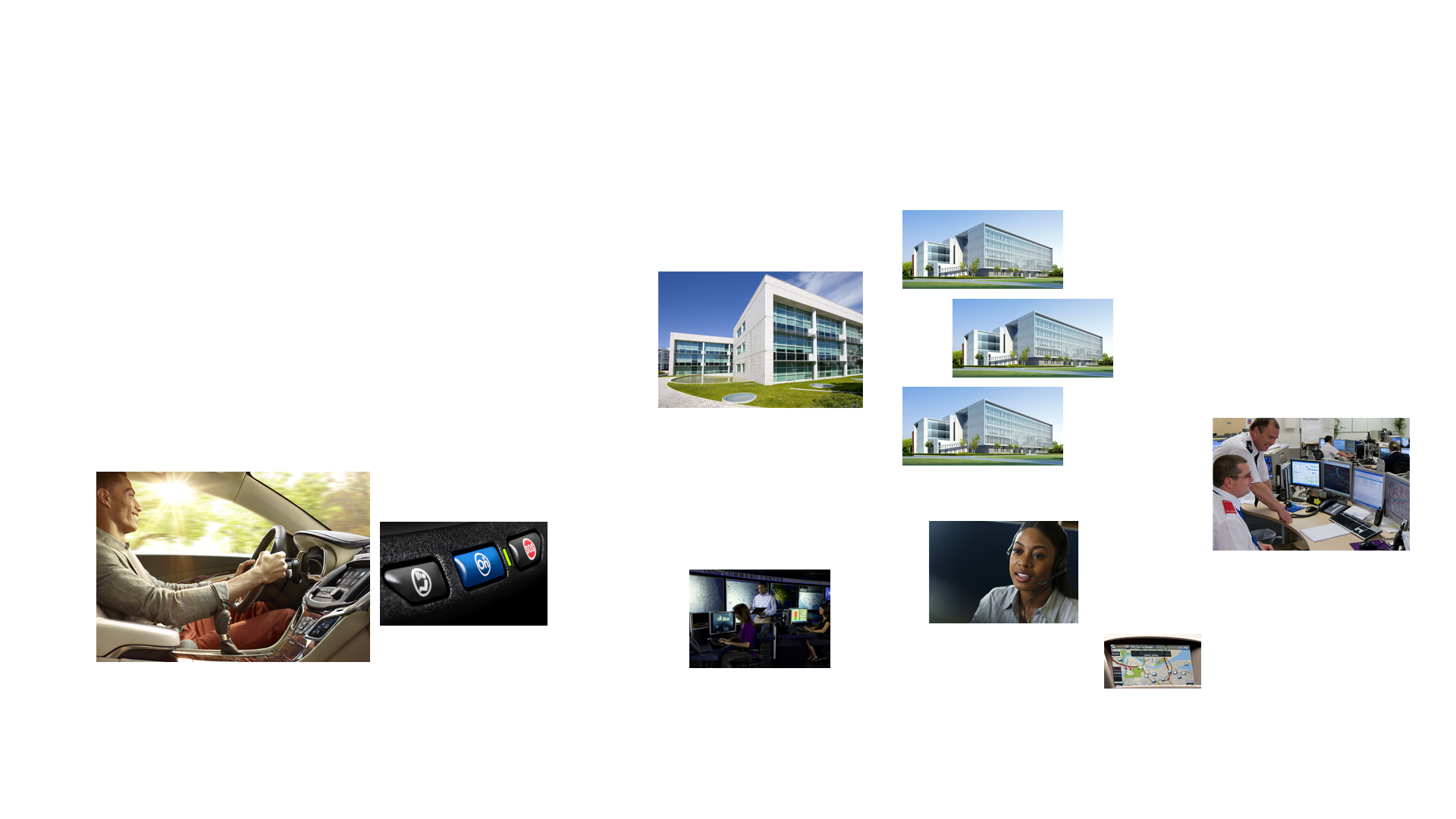 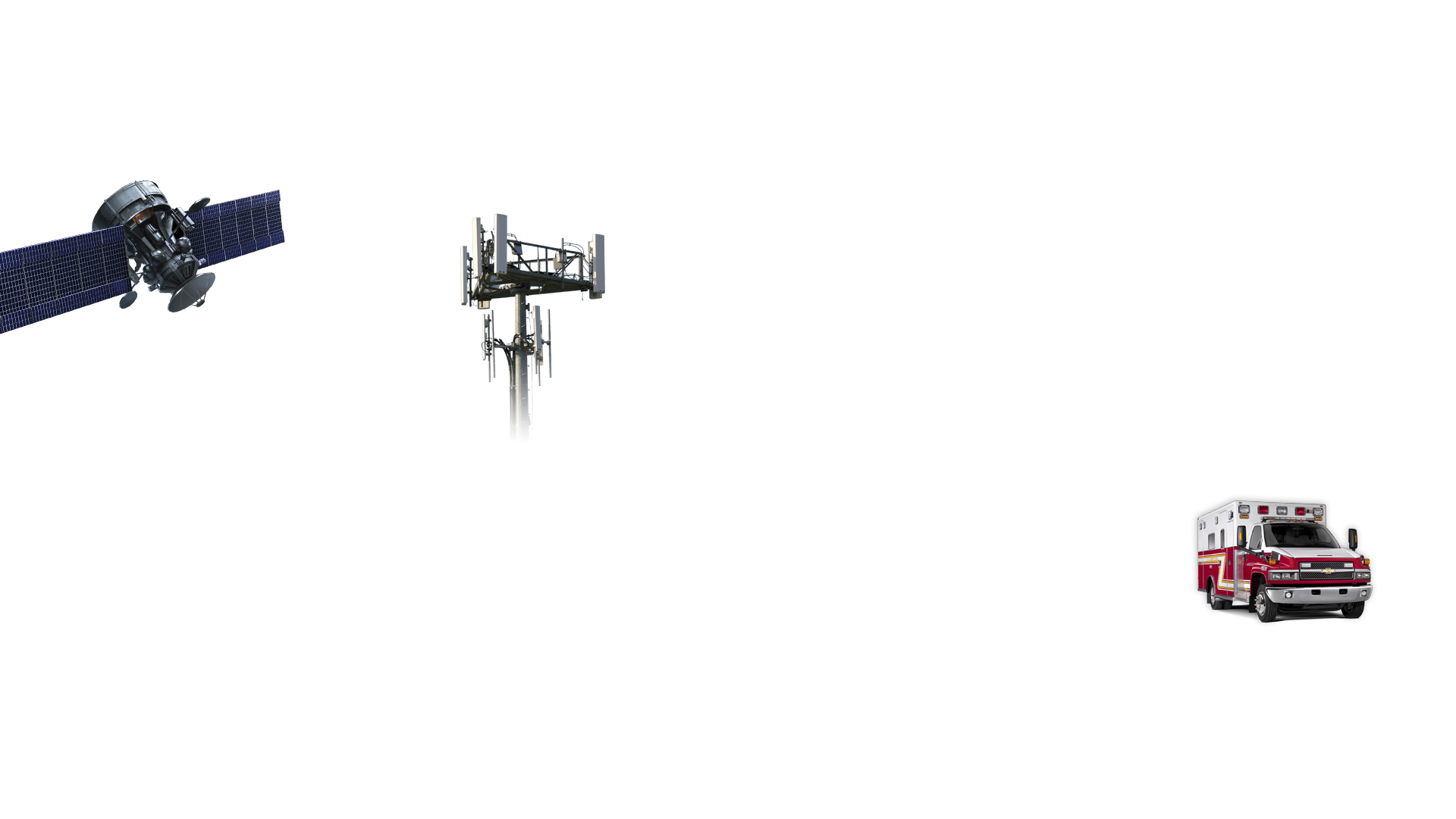 THE ONSTAR INFRASTRUCTURE
1
GPS Satellites
4
6
Cell Towers
OnStar Contact Centers
5
OnStar Data Center
8
Emergency Services
2
GPS Receiver
OnStar Three-Button Interface
3
Average Time Call Response
7
Advisors
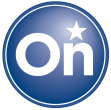 Automatic Crash Responseor Push Button
1 sec
15 sec
30 sec
Engage First Responder
OnStar Command Center
GLOBAL CONNECTED VEHICLE SERVICES
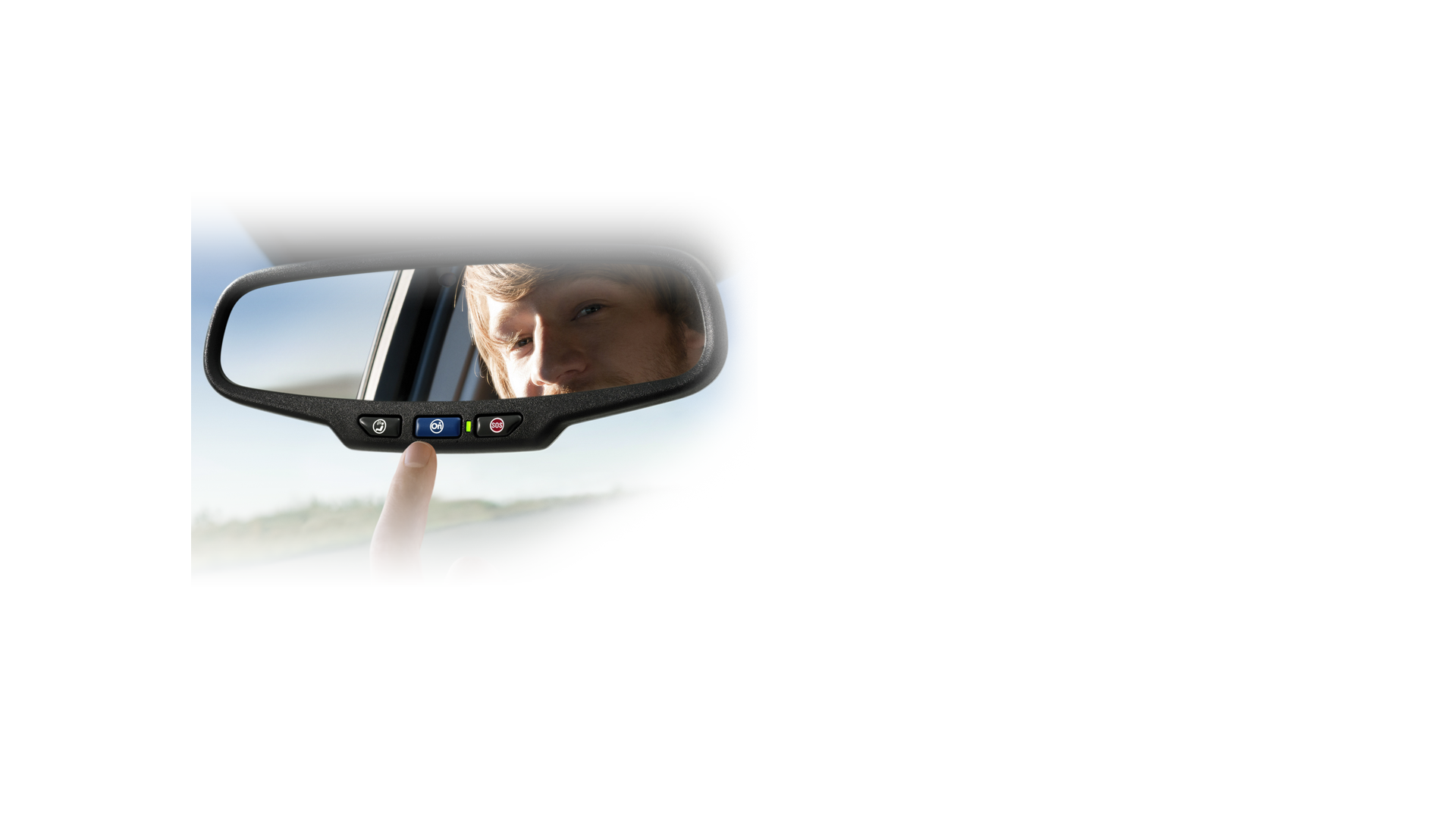 12 MILLION
CUSTOMERS
U.S., Canada, Mexico, China, Europe and South America
ADDING VALUE TO MOBILITY EXPERIENCE
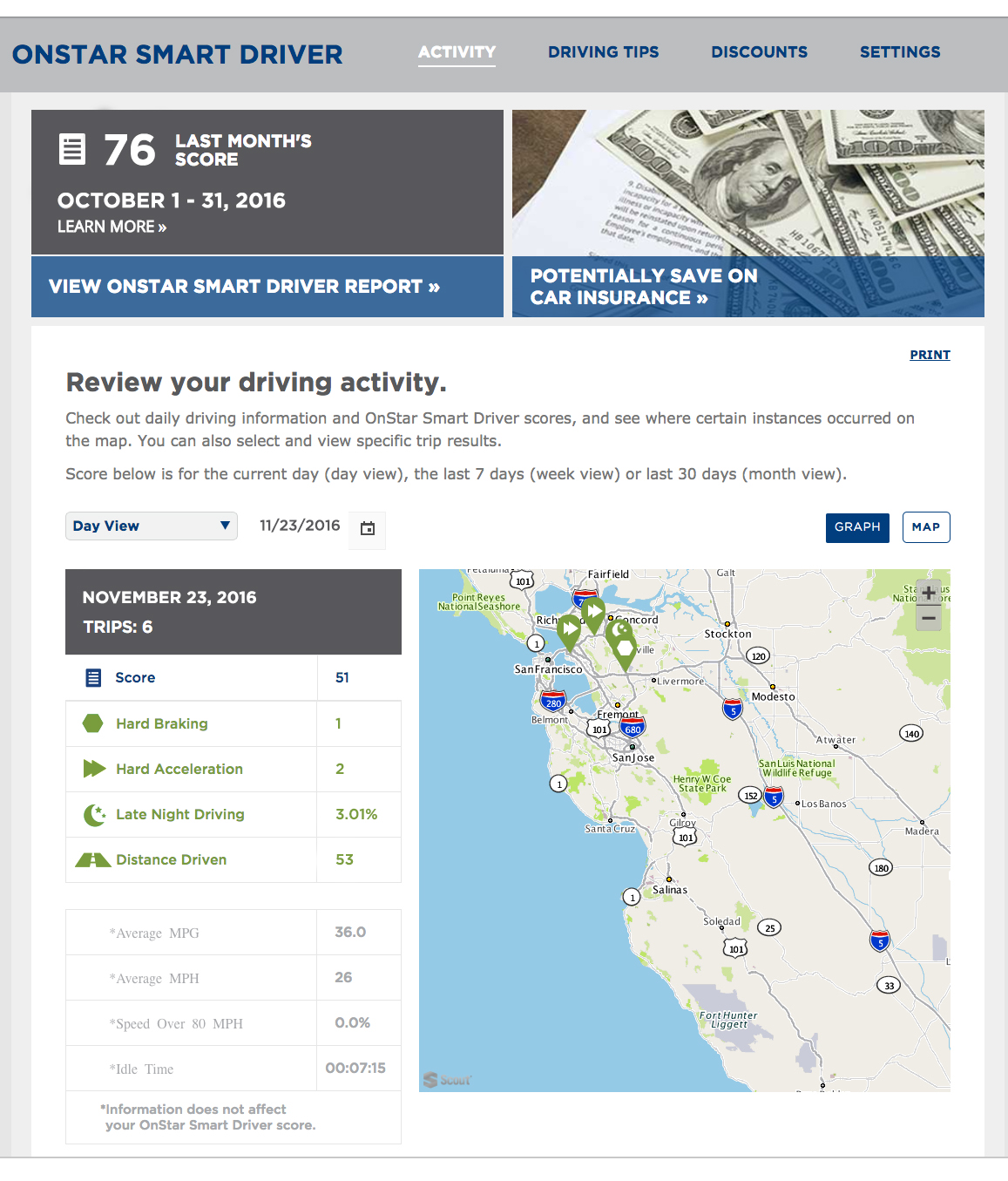 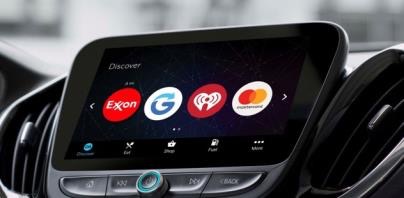 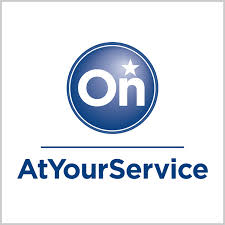 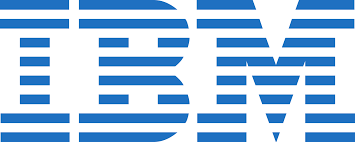 CONNECTING YOU TO YOUR FAVORITE BRANDS AND GIVING YOU TIME BACK
DRIVING TIPS VIA OnStar Smart Driver & POTENTIAL INSURANCE DISCOUNTS
KEEPING CUSTOMERS CONNECTED TO THEIR VEHICLE
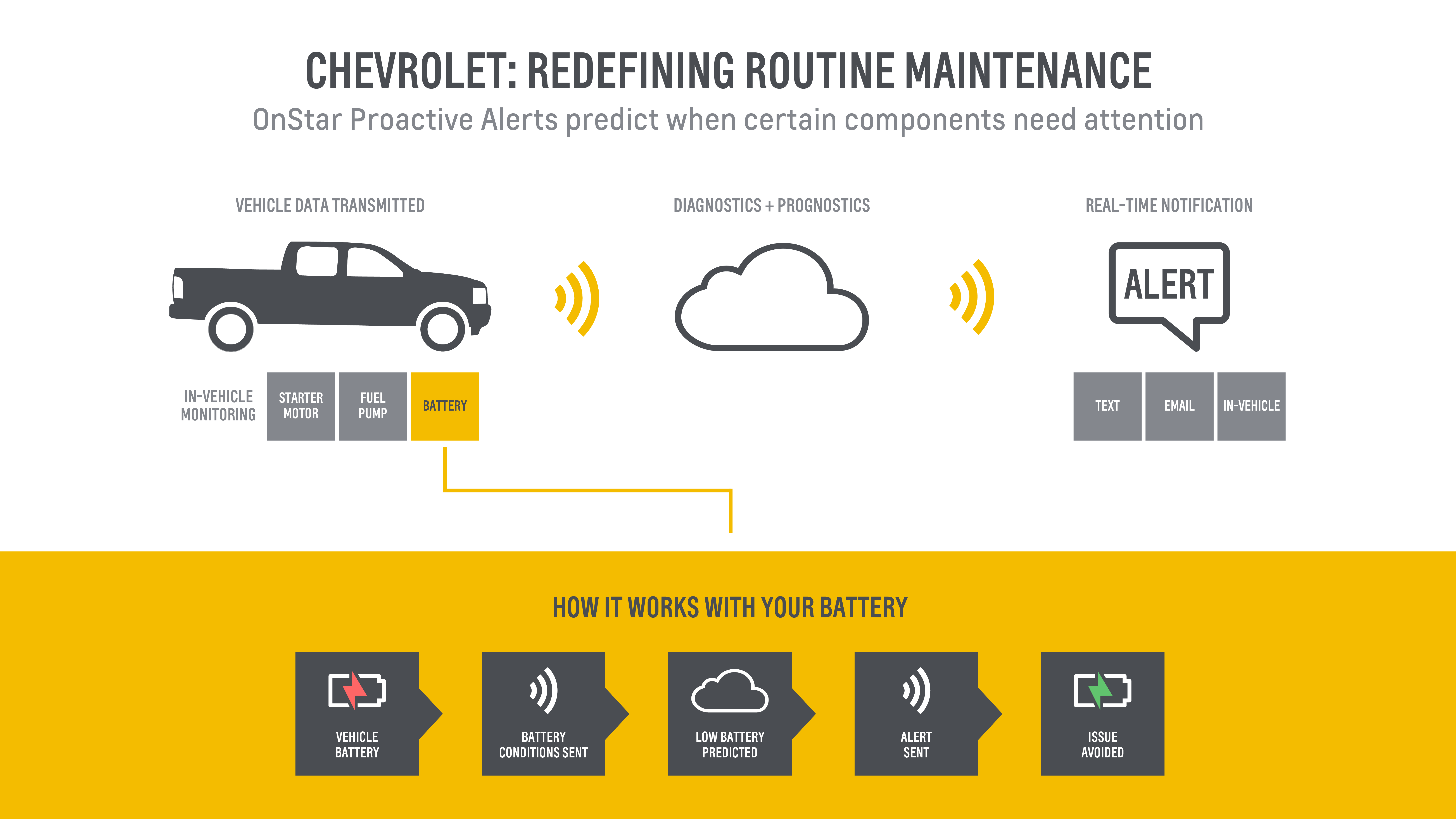 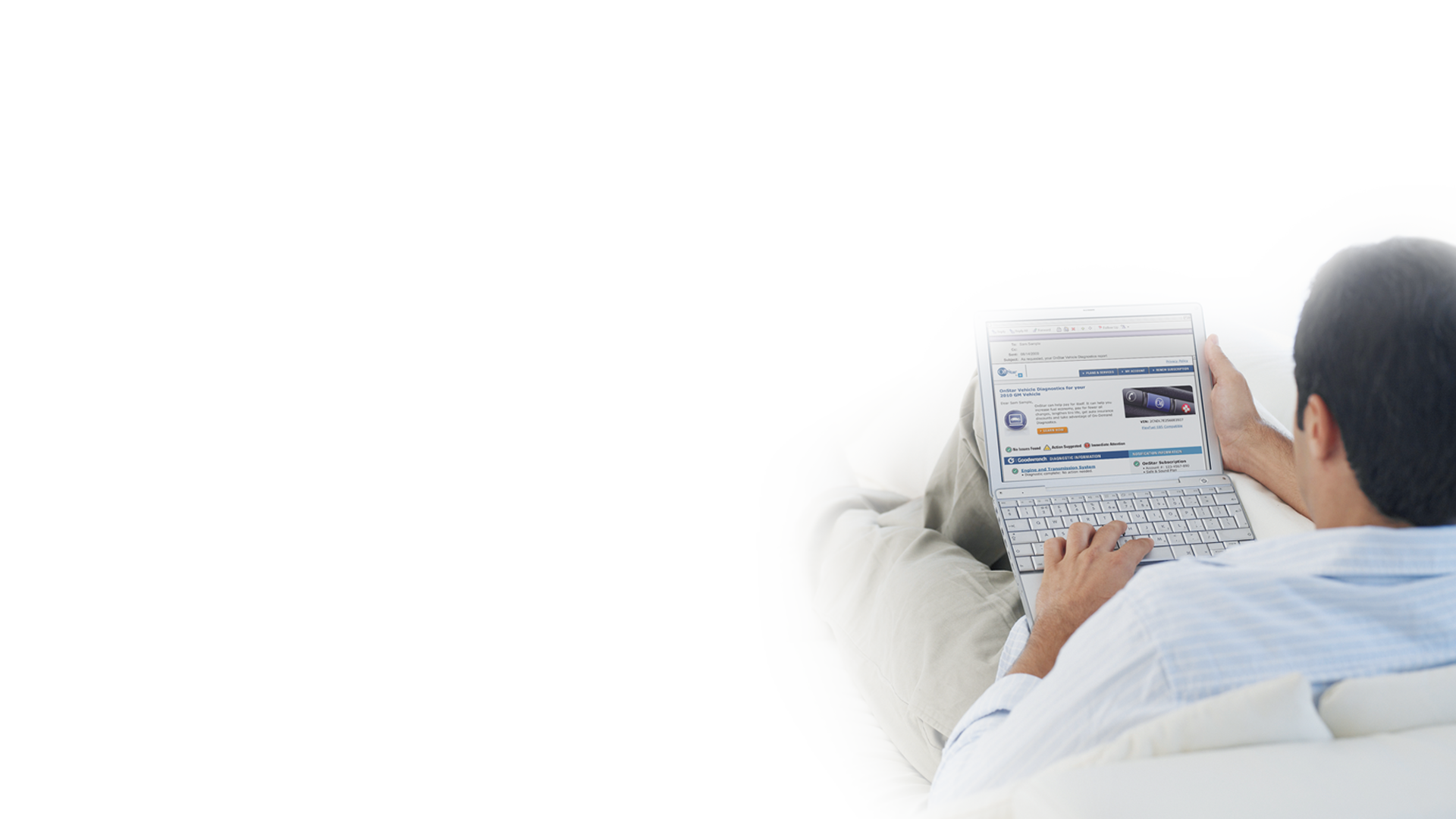 PROACTIVE
ALERTS
ONE STEP AHEAD OF MAINTENANCE ISSUES
>7 MILLION  DIAGNOSTICS REPORT EMAILS SENT EVERY MONTH
CONNECTED APP EXPERIENCE
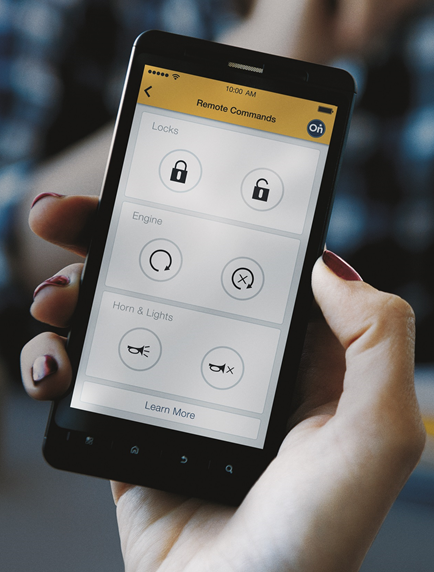 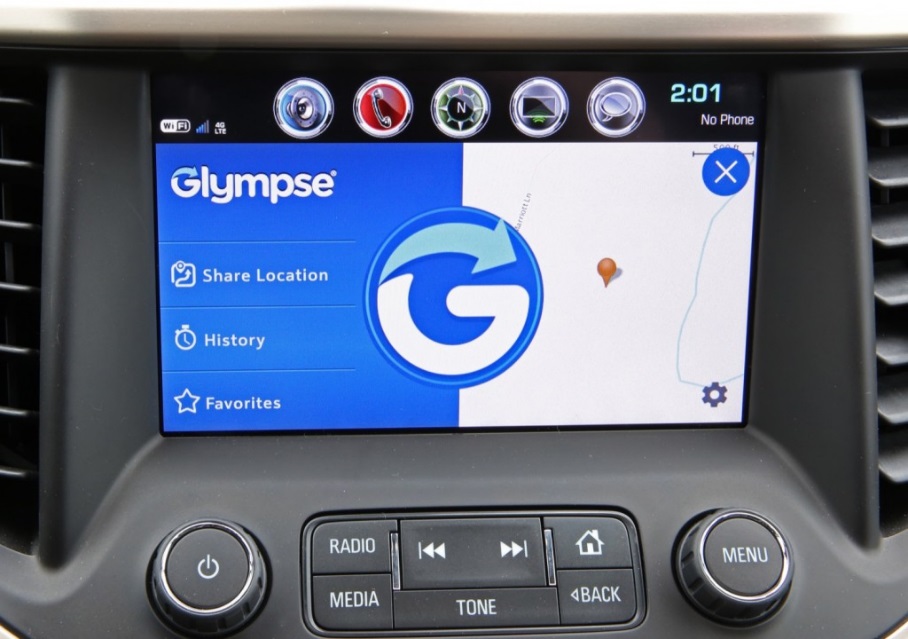 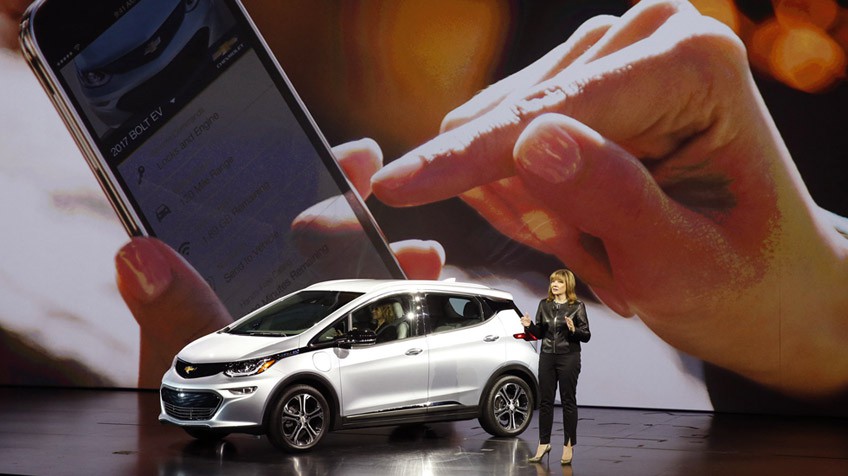 LEADERS IN PHONE PROJECTION & COMPANION APP CAPABILITY
PROPRIETARY 
IN-VEHICLE APP FRAMEWORK
225 MILLION
MOBILE
INTERACTIONS in 2016